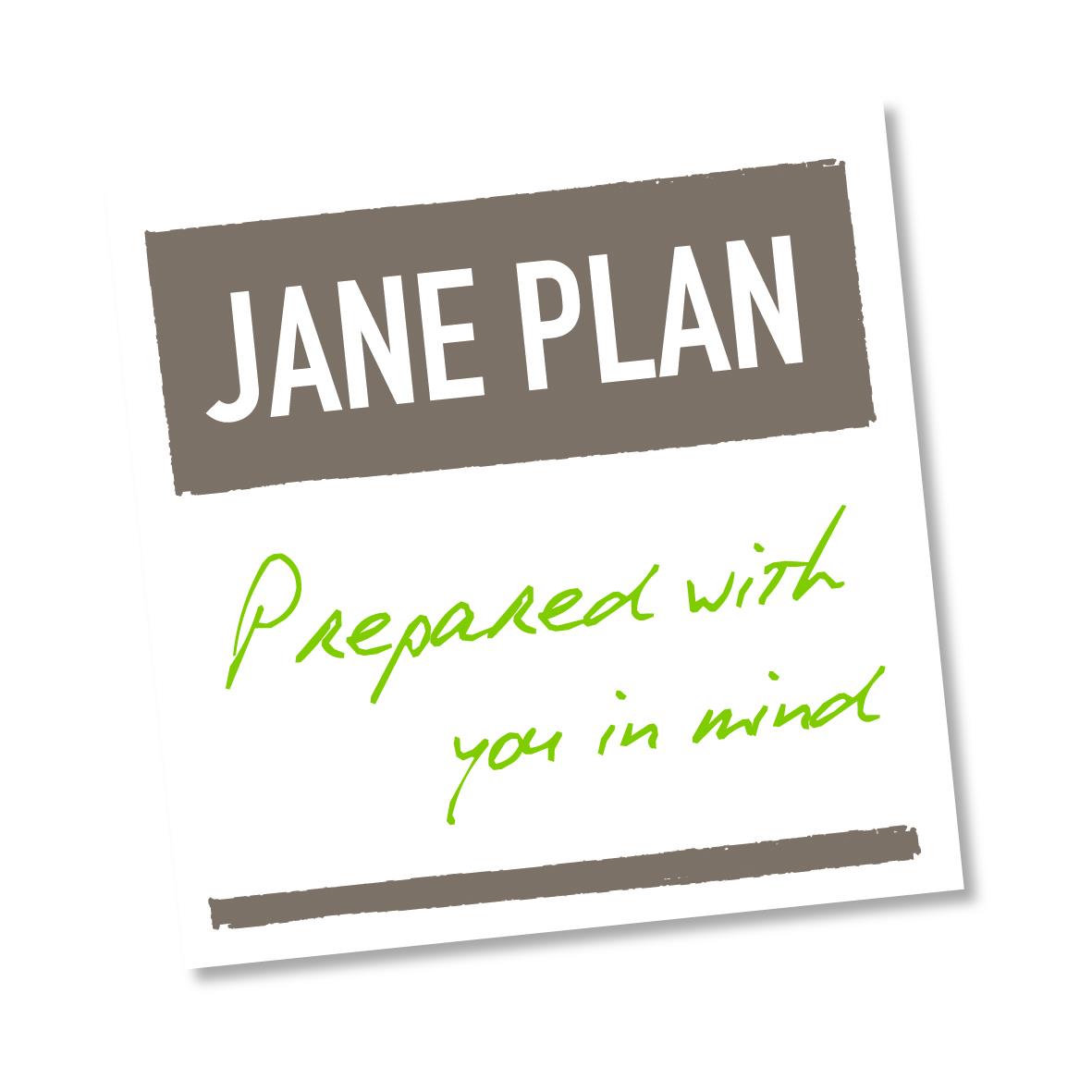 TV drives brand search
R2=0.77
Source: BARB/Google Trends, Jan 2020 – Jun 2022, please note, an improvement to Google Trend’s data collection system was applied from 01/01/22
TV is the biggest single source of website traffic
Contributing 42% of all visits, around 50m in all
Breakdown of web visits by driver
Source: Magic Numbers, The TV playbook for online businesses (2021)
[Speaker Notes: Analysis across the brands consistently showed a clear relationship between TV activity and web traffic. 
Uplift was seen regardless of the level of investment or the size of the launch 
likely impacted by the ease and convenience of searching immediately via a mobile device.
Across the 10 brands modelled, 120m visits were generated, with TV driving 42% of all visits - equivalent to 50 million in total]
Online born businesses account for 19% of linear TV spend
MILLIONS
Source: Nielsen Ad Intel, 2022, Thinkbox-created category of online-born businesses.
TV creates 62% of short-term profit at the highest efficiency
Bubble size represents % of short-term return
TV: 62%
Radio: 5%
Print: 22%
Online Video: 5%
SHORT-TERM PROFIT ROI EFFICIENCY
BREAK EVEN
Online Display: 2%
OOH: 3%
% OF BUDGET
NB: Online Video includes Broadcaster VOD, YouTube, Facebook video & online programmatic video
Source: ‘Profit Ability: the business case for advertising’, November 2017
Ebiquity ROI campaign database (Feb’14-May’17). Campaign obs: 1954
[Speaker Notes: Whilst TV accounts for just over half of all media spend (54%), the returns from TV represent nearly two thirds (62%) of all the measured short-term profit generated from media investment at an average ROI of £1.73.  The impact of TV investment surpasses what the weight of investment implies it should deliver.]